लोकनेते डॉ. बाळासाहेब विखे पाटील (पद्मभूषण उपाधीने सन्मानित )प्रवरा ग्रामीण शिक्षण संस्थेचे,कला, वाणिज्य व विज्ञान महाविद्यालय ,अळकुटीता.पारनेर,जि.अहमदनगर
विषय-साहित्य विचार
वर्ग- एस.वाय बी .ए S-2
घटक १ साहित्याचे स्वरूप आणि प्रयोजन
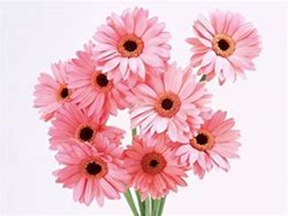 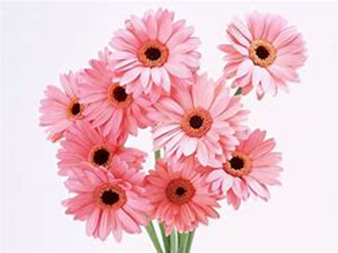 सहा.प्रा.श्रीमती स्वाती रमेश फापाळे
                     मराठी विभाग
१.साहित्याचे स्वरुप आणि प्रयोजन
१.१ साहित्य संकल्पना व व्याख्या


१.१.१ भारतीय साहित्यविचारातील व्याख्या


१.१.२ पाश्चात्य साहित्यविचारातील व्याख्या


१.१.३ साहित्य अनुभवांचे विशेष
१.२ साहित्याची प्रयोजने
१.२ साहित्याची प्रयोजने

१.२.१ मम्मटाची उद्दिष्टे

१.२.२ पाश्चात्यांची प्रयोजने

१.२.३ मराठी साहित्यिकांची प्रयोजने
१.१ साहित्य संकल्पना व व्याख्या
सर्जनशील लेखनासाठी मराठी भाषेमध्ये 'साहित्य', 'ललित साहित्य', ‘वाङ्मय', 'सारस्वत’, ‘विदग्ध वाङ्मय' असे शब्दप्रयोग वापरलेले दिसतात. यालाच संस्कृत भाषेमध्ये 'काव्य', 'साहित्य' असे म्हणतात तर इंग्रजी भाषेमध्ये 'लिटरेचर' किंवा 'इमॅजिनेटिव्ह लिटरेचर' असे म्हटले जाते
१.१.१ भारतीय साहित्यविचारातील व्याख्या
भामह - भामह या संस्कृतशास्त्रकाराने 'शब्दार्थो सहितौ काव्यम्' म्हणजेच शब्द आणि अर्थ यांचे सहितत्त्व म्हणजे काव्य अशी व्याख्या केली.
रुद्रट -भामहाच्या मताशी मिळतीजुळती व्याख्या रुद्रटानेदेखील सांगितली आहे. 'ननु शब्दार्थो काव्यम्' खरोखरच शब्द आणि अर्थ म्हणजे काव्य.
मम्मट - मम्मटाचा 'काव्यप्रकाश' हा ग्रंथ प्रसिद्ध आहे.तत् अदोषौ शब्दाथौ सगुणो अनलंकृती
वामन - शब्दाच्या अर्थाप्रमाणेच विशिष्ट प्रकारची पदावली हीसुद्धा काव्यातमहत्त्वाची असते हे स्पष्ट करण्यासाठी 'रीति: आत्मा काव्यस्य । विशिष्टा पदरचना रीतिः।' असे वामनाचे मत आहे.
आनंदवर्धन- 'काव्यस्यात्मा ध्वनीः' असे आनंदवर्धन मानतो
विश्वनाथ पंडित -'वाक्यं रसात्मकं काव्यम्।' 
कुंतक - कुंतकाने 'वक्रोक्ती' या सौंदर्यतत्वाला प्राधान्य देऊन काव्याची . लक्षणे सूचित केली. 'वक्रोक्तिः काव्य जीवितम्' अशी त्यांची व्याख्या प्रसिद्ध आधारे आहे
१.१.२ पाश्चात्य साहित्यविचारातील व्याख्या
कोलरिज याने काव्यातील शब्दक्रमाला महत्त्व दिले आहे. 'उत्तम शब्दांची उत्तम रचना म्हणजे काव्य' (The best words in the best order) अशी साहित्याची व्याख्या केली आहे.
कोर्टहॉप होर्प - याने कल्पनात्मक विचार आणि भावनात्मक जाणीव या आधारे उच्च आनंद देणारे लेखन म्हणजे साहित्य असे म्हटले आहे. ('Expression of imaginative thought and feeling in metrical language')
वर्डस्वर्थ - चिंतन, मनन, नवनिर्मिती अशा कवी व्यापारातील घटनांच्या आधारे उत्कट भावनांचा होणारा सहजोद्रेक म्हणजे काव्य, असे वर्डस्वर्थने म्हटले आहे. 'The spontaneous overflow of powerfull feelings' 
एडगर्ड अॅलन पो - याने काव्य म्हणजे सौंदर्याची लयबद्ध निर्मिती, असे म्हणून लयबद्ध सौंदर्यनिर्मितीला महत्त्व दिले.
रस्किन -याच्या मते, उदात्त भावनांची कल्पनेच्या साहाय्याने झालेली- . अभिव्यक्ती म्हणजे काव्य होय. (The language of the Imagination and the Passions.)
१.१.३ साहित्य अनुभवांचे विशेष
१.२ साहित्याची प्रयोजने
साहित्याच्या प्रयोजनाचा विचार भरतापासून (इ.स.पूर्व २००) आजपर्यंत केला गेला आहे. भरताप्रमाणेच भामह (इ.स. ६०० ते ७००), वामन (इ.स. ८००), अभिनवगुप्त (इ.स. ९७० ते १०२५) यांच्यापासून भा.रा. तांबे, ना.सी. फडके, आचार्य जावडेकर, अगदी आजचे डॉ. व. दि. कुलकर्णी, प्राचार्य म. सु. पाटील यांच्यापर्यंत 'साहित्य-प्रयोजन- विचार' मांडला गेलेला आहे. यात मम्मटाचा (इ.स. ११००) विचार विशेषतः महत्त्वाचा व सर्वमान्य ठरला. भालचंद्र खांडेकरांनी 'साहित्य विचार' या ग्रंथात या प्रश्नाचा सांगोपांग आढावा घेतला आहे. त्यांनी दिलेले विवेचन म्हणून मौलिक ठरते.
मम्मटाची प्रयोजने
पौर्वात्य साहित्य विचारवंतांमध्ये मम्मट या काव्यमीमांसकाला विशेष महत्व आहे. कारण त्यांनी 'काव्य प्रकाश' या बृहत् ग्रंथात काव्यशास्त्राच्या अनुषंगाने साहित्याची तत्त्वनिष्ठ चर्चा केली आहे. त्यात 'काव्यप्रयोजन' हे स्वतंत्र प्रकरण आहे. साहित्याच्या या प्रयोजनविचारात मम्मटाने सूचित केलेली प्रयोजने महत्त्वाची ठरतात. प्रयोजनाचे सार असलेली मम्मटाची प्रसिद्ध कारिका पुढीलप्रमाणे :-काव्यं यशसे, अर्थकृते, व्यवहारविदे, शिवेतरक्षतये, सद्यः परनिर्वृतये, कान्तासंमिततयोपदेशयुजे। (काव्यप्रकाश 
१:२) मम्मटाने या संस्कृत कारिकेत सहा प्रयोजने सांगितली आहेत
(१) यश,
(२) द्रव्यलाभ, 
(३) व्यवहारज्ञान, 
(४) अशुभनाश,
(५) तात्काळ मिळणारा ब्रह्मानंद व
(६) पत्नीच्या प्रेमळ वचनाप्रमाणे केलेला उपदेश
१.२.२ पाश्चात्यांची प्रयोजने
पलायनवाद
 
इच्छापूर्ती किंवा वासना तृप्ती 

आत्माविष्कार 

अनुभवाचा अविष्कार
मराठी साहित्यिकांची प्रयोजने
उद्बोधन 

आत्मबल 

अस्तित्व प्रत्यय 

स्वान्त:सुखाय 

कलेसाठी कला 

जीवनासाठी कला
धन्यवाद
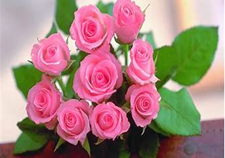 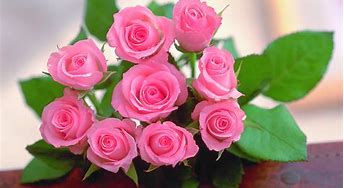